FAUXFOLIAGE FINERY
Lawn care business flyer
Transform your lawn into a lush paradise! Our expert team offers top-notch 
lawn care services for a greener, healthier, and more beautiful outdoor space
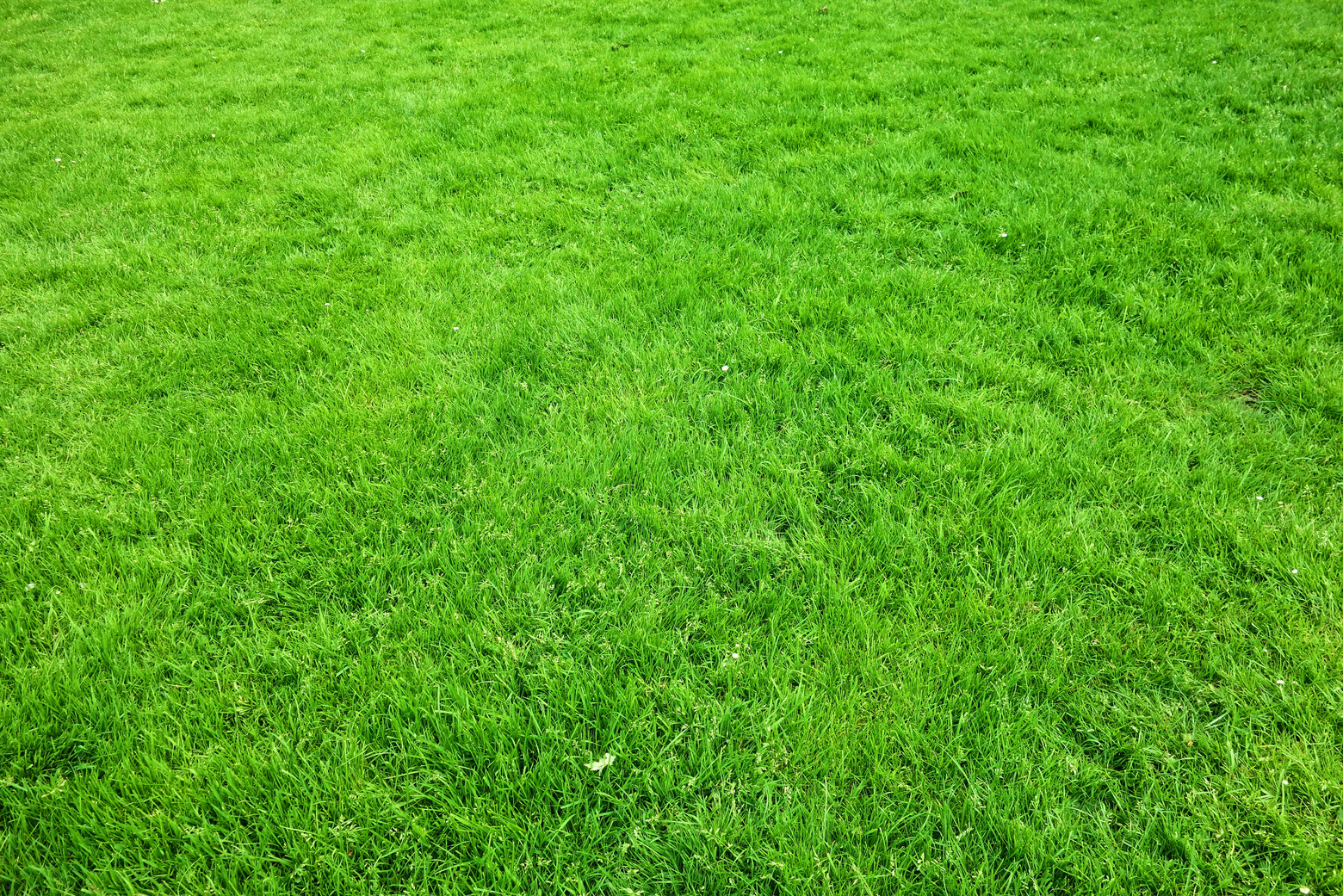 Our awesome services
METICULOUS 
TURF TENDING
FLORAL 
OASIS DESIGN
TREE SCULPTURE SHAPING
Enhance your lawn's charm 
with Precision Greencare's 
expert services, ensuring meticulous turf care 
through precise mowing, 
fertilization, and aeration
Revamp your outdoors 
with Precision Greencare's
experts in landscape design, 
lively flowerbeds, and 
efficient irrigation, creating 
a blooming floral oasis
Precision Greencare's reveals tree beauty through artful pruning, precise shaping, 
and effective disease management, fostering 
a flourishing landscape
+123-456-7890
Contact for more information
www.templateLAB.com
123 Anywhere St., Any City, ST 12345